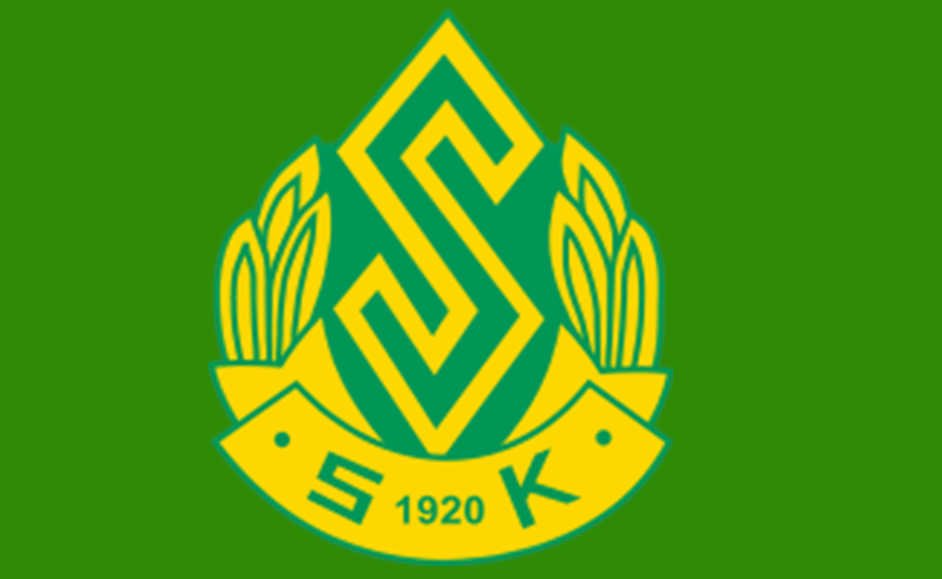 20200308
Internal information
SSK FP 08/09
Status i laget
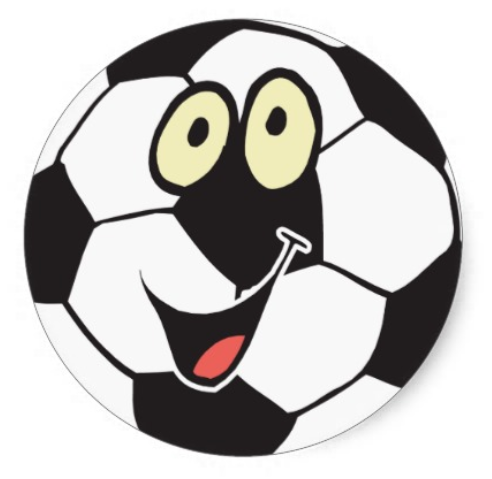 Säsong 2020
Träningskläder
Övrigt
Internal information
Status i laget
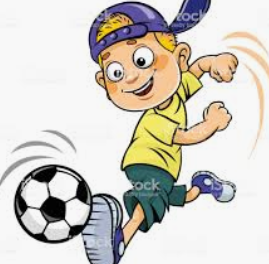 19 spelare

Mix 


	2 x 2007
		
		9 x 2008

			8 x 2009
Internal information
Säsong 2020
2 lag 
Ett FP 08 lag
Ett FP 09 lag
 För FP 09 lag där vi fyller på ”upp ifrån” och ”nere ifrån
Ledare behövs - speciellt vid matcher
Uppstart säsong 2020
Utomhus - planerad start 17 mars - TBC 
Tis, Tors + Sön  (18-19.30, 10.00-11.30)
Början/mitten April månad - Aktivitet med fokus på gemenskap + fotboll
Serie start normalt slutet April – matcherna ej lagda ännu 
Matcher hemma normalt söndag
Cuper 2020
2 cuper 
Cup 1 - Örebro Cup 12-15 Juni  (10-13 Spelare)
Cup 2 – planering pågår (UNT Cupen)  5-7 Juni
Mer speltid
Mer nivå anpassning
Mer utveckling
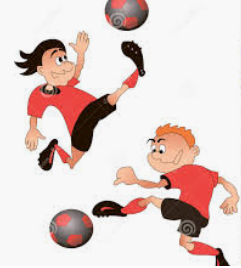 Internal information
TRÄNINGSKLÄDER
Likadana kläder för alla är viktigt för oss
Det visar samhörighet och vi ser snygga och proffsiga ut.

I år har vi ingen sponsor som tar del/hela kostnaden
Prova kläder + beställa – till egen kostnad
30/3 sporthallen 17-20

SSK Teamshop 
SSK anpassat/bra priser
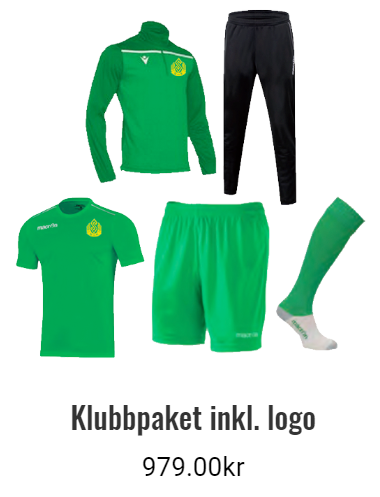 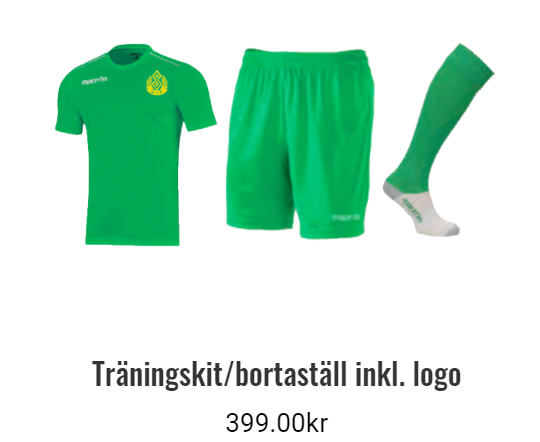 https://macronsverige.se/produkt-kategori/teamshoppar/stallarholmens-sk/
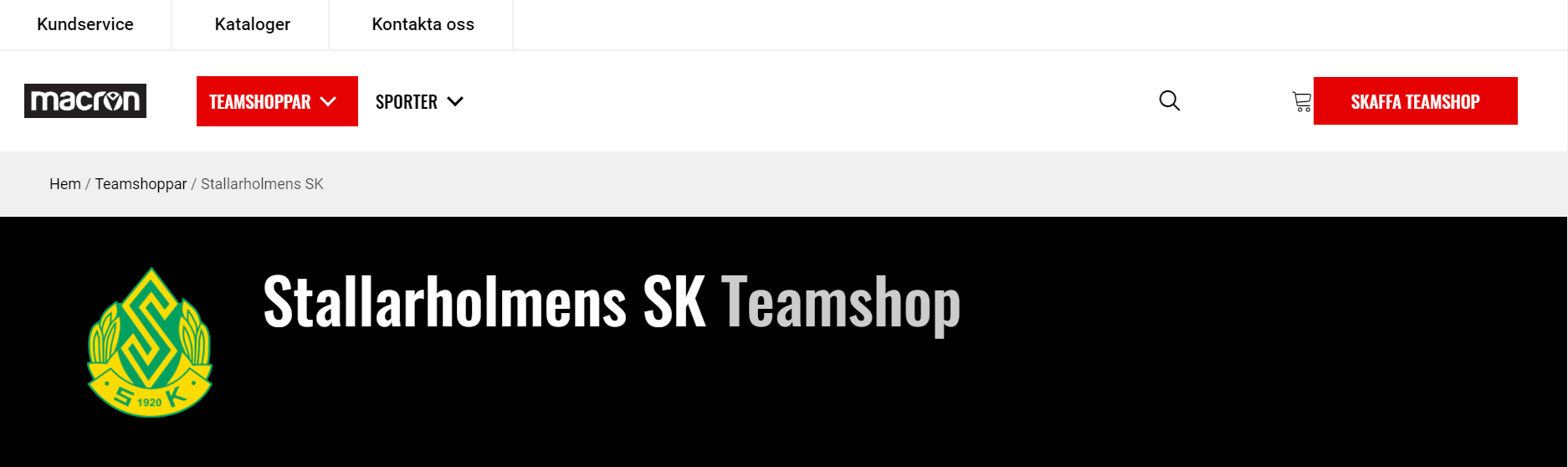 Internal information
övrigt
Fotografering 30/3  17-20 sporthallen
Återkommer med exakt vår tid 

Laget.se appen
Det är vår närvaro app = bidrag till SSK
Planering träning
Kommentera gärna

Kiosken
Vi gör ett schema
Kan man inte så byter man internt!
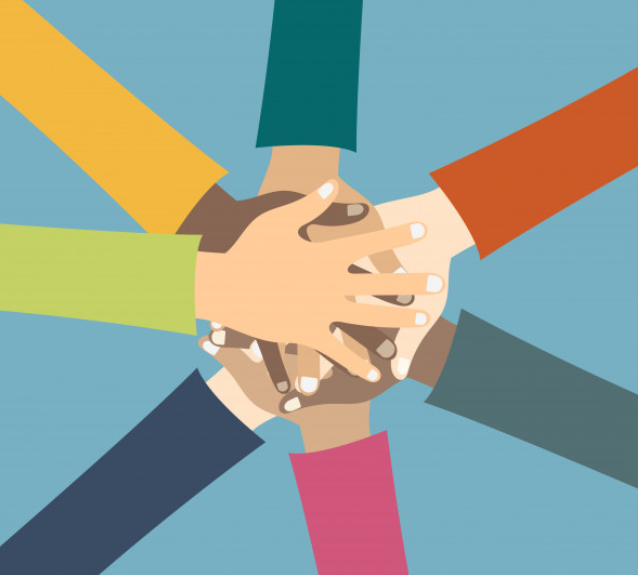 Internal information
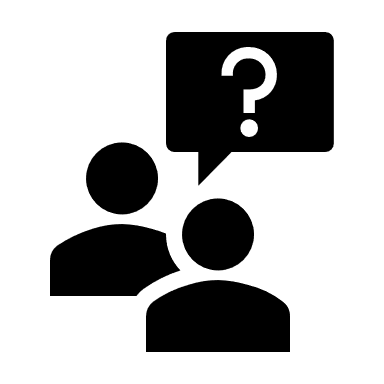 Tack så mycket
Internal information
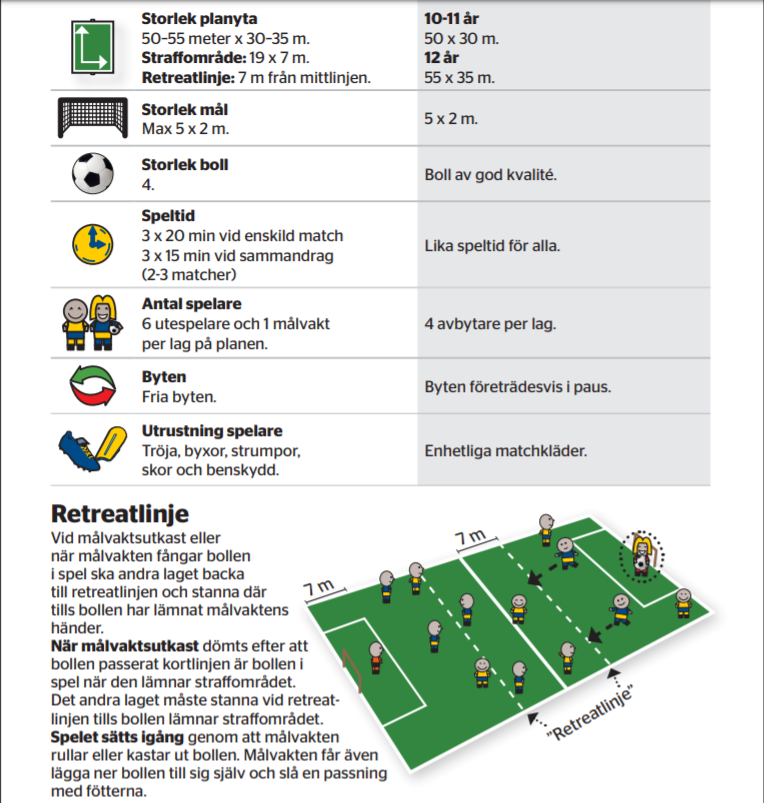 Internal information